Mrs. Boshell’s Buzzworthy News
 February 3, 2025
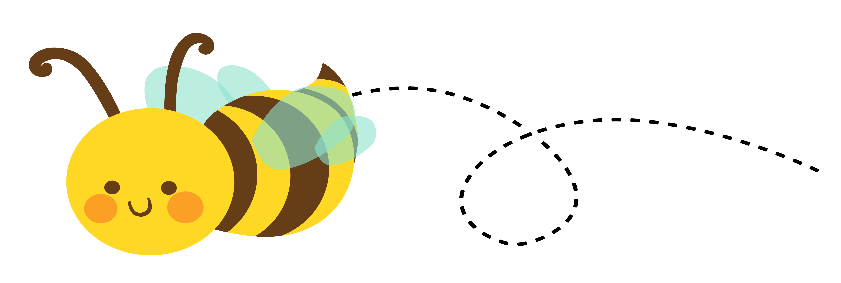 Hive Happenings
Spelling:  
Words with long o, compound words
Reading: 
Cause and effect

Grammar: 
adverbs

Math:
 measuring in cm and meters

Social Studies/Science: 
U.S. Symbols

Leader in Me:
Delivering quality results
Important dates
February 7th- field trip money due
February 11th- 2nd grade parent workshop 8:30, 12:00, 5:30
February 12th- Lady Liberty field trip-please fill out permission slip on parent sqaure
February 14th- Valentine party
February 14th- Valentine program 11:30
February 17th- no school
February 21st- Davis Theater field trip
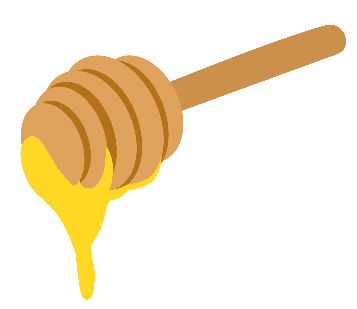 Sweet Reminders


Language Arts-
Thursday- 4.1 grammar test and minor grade.
Friday- 4.1 reading comprehension test, 4.1 spelling test
Math-	
-  Measuring in inches, cm, feet, meters-minor grade
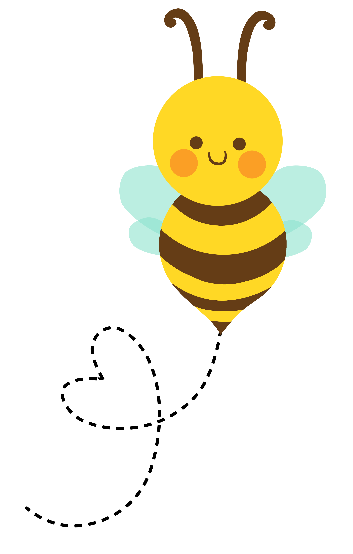 Busy Bee of the Week
Emmaline